Bloom Time Grape Disease Control June 11, 2015
Brad Baughman
MSU Extension
Horticulture Educator
Berrien County
Bloom time
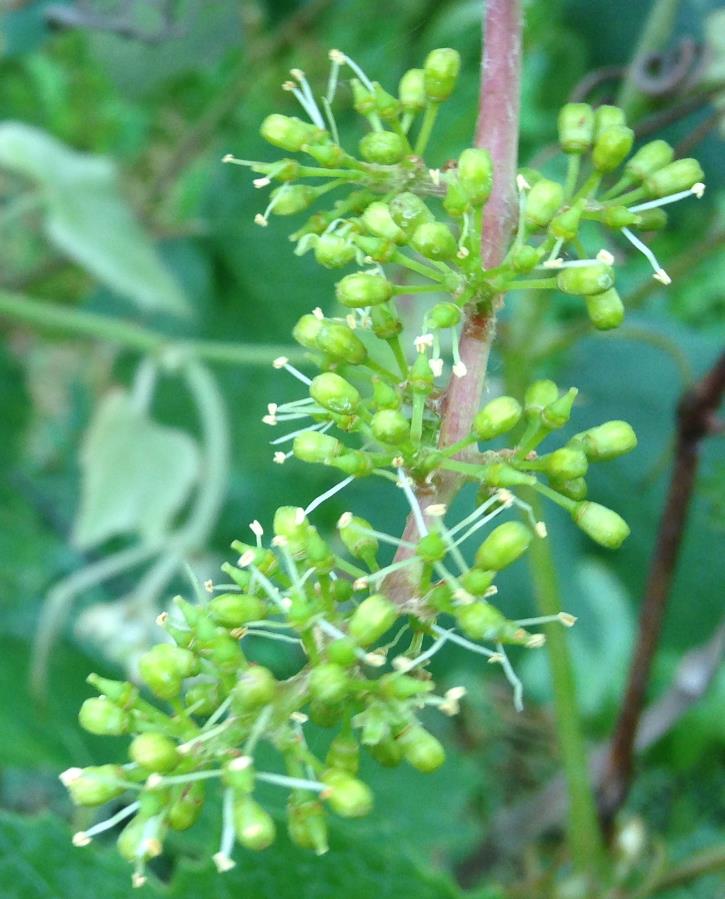 Niagara, Coloma/Wvlt area
Concord in south County
Bloom time
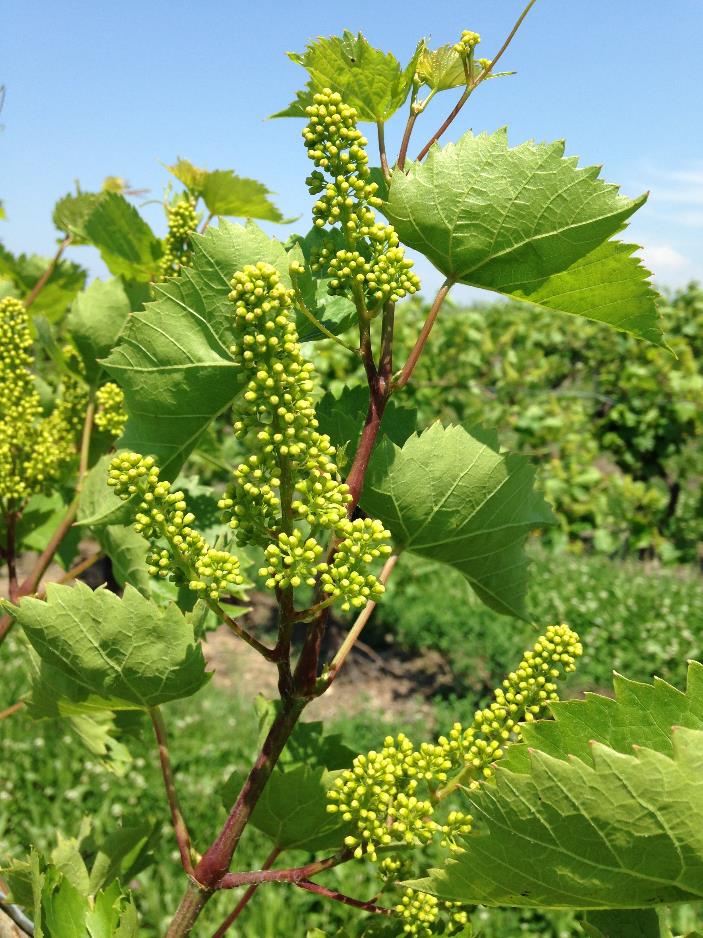 Wine grapes: caps still on

 Chambourcin
Bloom time
Most critical time for disease control: just before bloom until 2-4 weeks after bloom.
For all diseases except botrytis and sour rots.
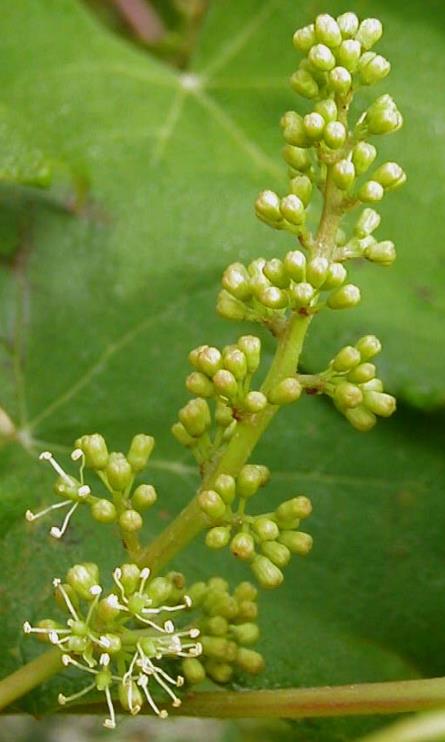 Clustersusceptibility
Downy Mildew
Powdery Mildew
Black Rot
(Botrytis)

pre-bloom,
during bloom,
and several weeks after bloom ends
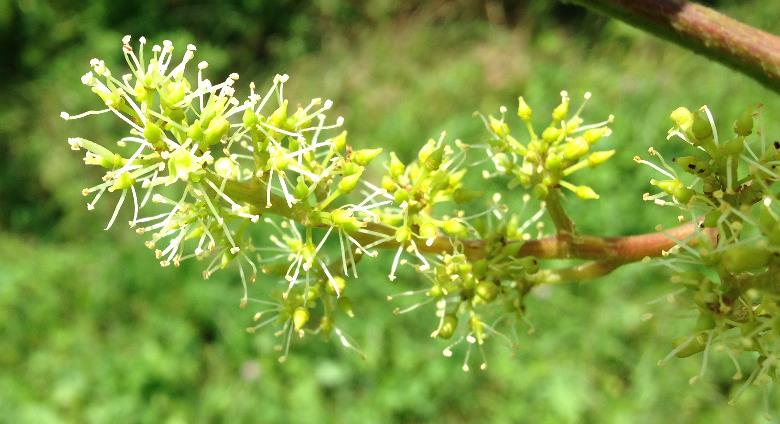 Infection risk in Michigan
1-3”     5-8”   10-16” Immediate  Buckshot Bunch   Verai-     Pre-       Post
   Disease               Shoot   Shoot   Shoot   Pre-bloom  Berry     Closure   son     Harvest   Harvest
Leaf/
shoot
Phomop-
sis
Rachis
Berry
Black rot
Powdery mildew
Downy mildew
Arrow
4-5 weeks
Types of Fungicides
Protectants
On surface of plant - kill fungal spores as they germinate, therefore:
Preventative only
Kill by poisoning several sites in fungus, therefore:
Less likely for resistance to develop
Systemics
Absorbed into plant and kill fungus as it penetrates the plant.
Generally a single-mode poison:
resistance more likely
Modes of Action
Rotate FRAC codes throughout the season!
Especially with systemic fungicides
FRAC code:
Fungicide Resistance Action Committee
Types of Fungicides
Protectants
On surface of plant - kill fungal spores as they germinate, therefore:
Preventative only
Kill by poisoning several sites in fungus, therefore:
Less likely for resistance to develop
Types of Fungicides
Protectants
Sulfur and Lime Sulfur (M2)
*Do not use on Concords*
Other sensitive vars: Foch & Chambourcin
Salts and Mineral oils (NC)
Armicarb, Kaligreen
JMS Stylet Oil
Copper products (NC)
many formulations – some for organic production
Types of Fungicides
Protectants
Biological Protectants
Serenade
Sonata
Double Nickel
Types of Fungicides Materials
Protectant: Compost Tea
Biological cover rather than chemical cover
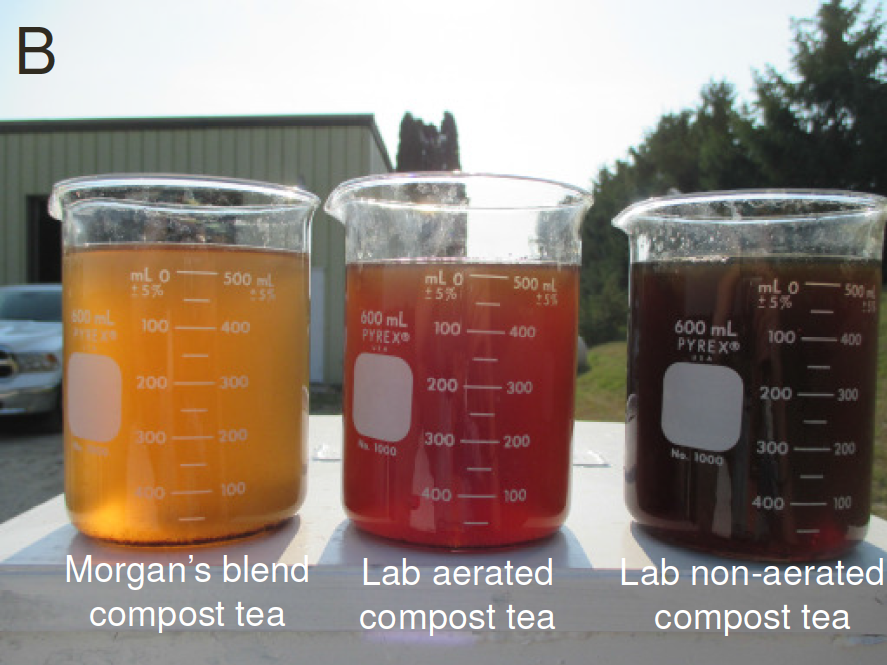 What is compost tea?
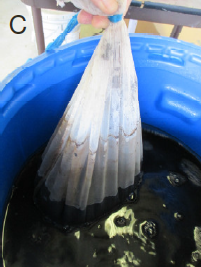 Mesh bag
Compost
e.g. fully composted 
manure (MSU)
Water, aerated 
or non-aerated
Compost Tea
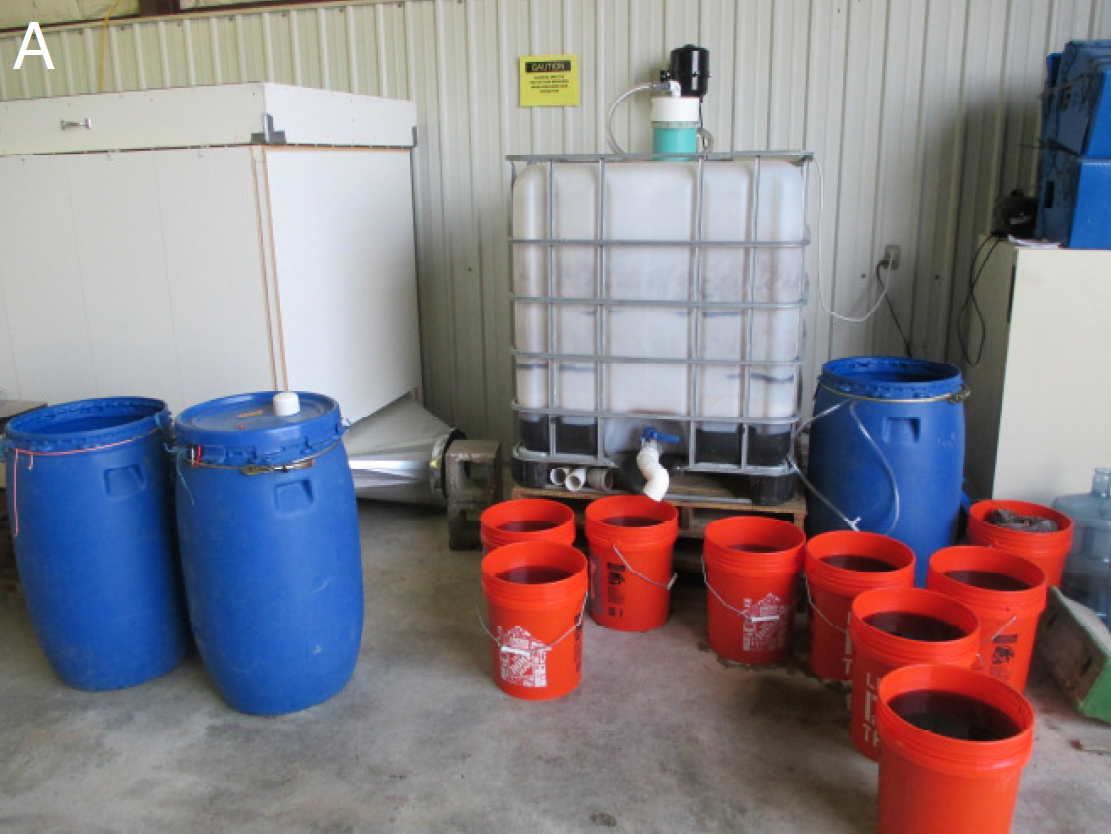 Can be brewed in:
	pales
	barrels
	totes
MSU: 2 week non-aerated
	2 days aerated
Additives available, 
	e.g. “Morgan’s Blend”
Compost Tea
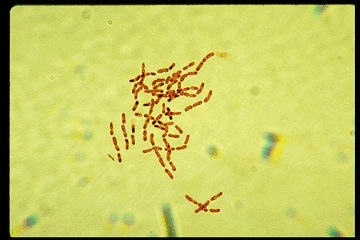 How do they help?
Biological rather than Chemical cover
Thousands of species of bacteria, fungi, yeasts, protozoans live in compost.
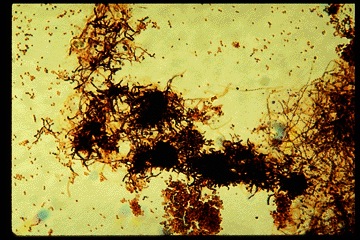 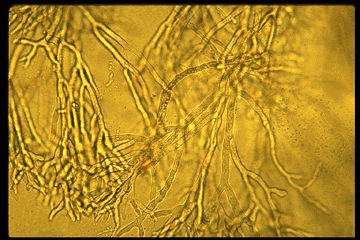 Compost Tea
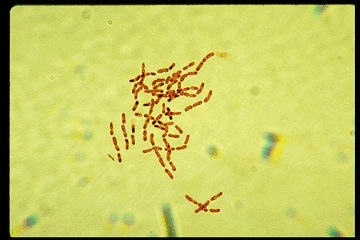 Applied to plant surface, these microbes:
Activate plant defenses
Consume disease inoculum that lands on vegetation
Secrete antibiotics
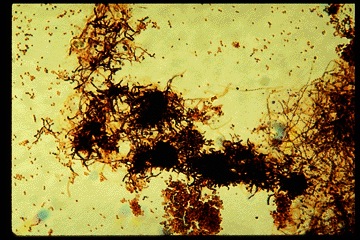 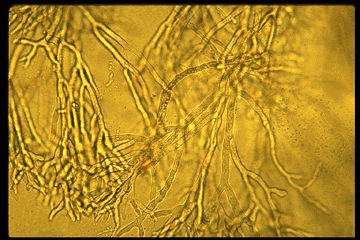 Compost Teas
Don’t believe everything you hear or read about compost teas
A lot of mis-information available.
Lots of ways to do it ineffectively
Huge variation in efficacy depending on the contents of the compost – different organisms depending on the material…
Becoming an active research area
MSU Plant Pathology, current research:
“Dairy Doo” compost tea works as a protectant cover
Greatest efficacy against powdery mildew,
constant coverage necessary 
works best when rotated with other materials
Compost Teas
Necessities for efficacy and food safety:
well-washed sprayer – no fungicide residues in tank
no tank mixes
thorough coverage necessary
finished compost only
Types of Materials
Protectants
On surface of plant - kill fungal spores as they germinate, therefore:
Preventative only
Kill by poisoning several sites in fungus, therefore:
Less likely for resistance to develop
Copper formulations (M1)
Lime and Lime sulfur (M2)
Salts and mineral oils (NC)
Captan (M4)
EBDCs, other Dithiocarbamates (M3)
(Compost teas)
Biological products
Types of Fungicides
Systemics
Absorbed into plant and kill fungus as it penetrates the plant.
Generally a single-mode poison:
easier for resistance to develop
Often have “Back Action”
meaning you can treat an infection for a short period after it forms
Types of Fungicides
Systemics
Strobilurins (11)
Abound
Flint
Ranman
Reason
Sovran
Tanos
SIs (Sterol Inhibitors) (3)
Bayleton
Elevate
Elite
Mettle
Rally
Types of Fungicides
Systemics
Phosphonates (33)
Agri-Fos, Prophyt, Phostrol, Rampart, Fosphite, Reveille
Aliette = Legion = Linebacker
Mefenoxam & Metalaxyl (4)
Ridomil products, Metastar, Metalaxyl
Carboxylic acid amides (40)
Revus
Forum
Types of Fungicides
Systemics
Numerous other chemistries (7, 9, 43)
Endura (7)
Scala (9)
Switch (9+12)
Vangard (9)
Presidio (43)
Types of Fungicides
Systemics
Absorbed into plant and kill fungus as it penetrates the plant.
Generally a single-mode poison:
resistance more likely
Strobilurins (11)
SIs (Sterol Inhibitors) (3)
Phosphonates (33)
Ridomil (4)
Carboxylic acid amides (40)
Other… (2, 7, 9, 43)
Types of Fungicides
Systemics
Strobilurins (11)
SIs (Sterol Inhibitors) (3)
Phosphonates (33)
Ridomil (4)
Carboxylic acid amides (40)
Other… (2, 7, 9, 43)
Protectants
Copper formulations (M1)
Lime and Lime sulfur (M2)
Salts and mineral oils (NC)
Captan (M4)
EBDCs, other Dithiocarbamates (M3)
Biologicals
Compost teas
Types of Fungicides
Pre-mixes
Inspire Super (3 & 9)
Revus Top (3 & 40)
Luna Experience (3 & 7)
Quadris Top (3 & 11)
Pristine (7 & 11)
Zampro (40 & 45)
Ridomil Gold Copper (4 & M1)
Ridomil Gold MZ (4 & M3)
3 – Sterol Inhibitors
11 - Strobilurins
Fungicide materials lists in this presentation
are NOT exhaustive.

They are some of the commonly-used materials.
For info on specific products not listed,
check labels,
and look them up in MSU’s Fruit Management Guide
DISEASE PRESSURE DURING BLOOM TIME
Powdery Mildew
Will be an issue if:
lost control last year before mid-September
no fungicide protection of early growth
warm, wet, cloudy
vulnerable varieties
Minimum spray for powdery:
pre-bloom
10-14 days later
Ongoing coverage of leaves if crop is heavy.
Concord and Niagara:
Fruit susceptible
V. vinifera:
Powdery Mildew
This is not an exhaustive list of effective materials!
These are just some of the common materials
* = OMRI-approved,
can be used in organic production
Powdery Mildew
Special products
for powdery mildew
Pre-mix products
Downy Mildew
Leaf infections usually visible shortly before bloom time
Rain splash required for infection
Ridomil & its generics are the big guns
Phosphonates also very strong v. DM
Captan, EDBCs, Strobs, Copper also effective
Rachis susceptible
Fruit & rachis susceptible
Downy Mildew
Downy Mildew
Pre-mix products
Black Rot
Strobs (11) best for protection,
SI’s (3) best for back action!
Usually good control achieved w/ spray at capfall, +2wks, +4wks
Only 2 sprays if early growth protection was flawless
More than 3 if it wasn’t great
Concord and Niagara:
Fruit susceptible
Somewhat susceptible
V. vinifera:
Black Rot
Black Rot
*OMRI approved materials.  Better than nothing, but neither are good for black rot; 
no OMRI materials are good for black rot!  Which is why…
cultural control is key for black rot management in organic grape production!
Phomopsis
Most inoculum discharged before bloom – early sprays are key for effective control.
But infections are ongoing, until mid-July or so
Only one generation per year – doesn’t proliferate fast like powdery or others
all tissues are somewhat vulnerable to phomopsis infection from the start!
Phomopsis
Phomopsis
Botrytis
Latent infections can form during bloom
Most of them will never become active or cause any problem!
But they develop if we have air moisture and soil moisture pre-harvest
mostly just in tight-clustered wine grapes
Different set of chemistries for Botrytis than other varieties
FRAC group 7, 9, 12

At least one Botrytis-active material during bloom will reduce rot development later in the year.
Botrytis
Questions? Comments? Corrections? Observations?
Feel free to contact me:

Brad Baughman
269-235-5440
baughm30@anr.msu.edu
Sources, and Further Reading
Michigan Fruit Management Guide 2015, Michigan State University Extension
“Grape Disease Control 2015”, Wayne F. Wilcox, Cornell University:
“2014 Production Guide for Organic Grapes” Cornell University